上櫃、興櫃公司應辦事項要點說明
股東會年報常見缺失
公開發行公司股東會年報為投資人獲取公司營運及財務資訊之重要來源。
依「年報應行記載事項準則」規定，除應將法規規範者全部刊入外，應隨時秉持下列編製基本原則：一、年報所載事項應具有時效性，並不得有虛偽或隱匿情事。 二、年報宜力求詳實明確，文字敘述應簡明易懂。
櫃買中心網站每年度將公司實務上常見編製缺失彙整成「審閱上櫃公司年報共同缺失」供業界編製時參考
請公司應適度反應年報使用者需求，揭露相關資訊
1
上櫃、興櫃公司應辦事項要點說明
股東會年報常見缺失(續)
避免資訊之表達流於形式或錯誤：
以下列「最近年度截至…與改善情形」為例，改善情形欄僅註明「依主管機關意見辦理」，其表達及揭露流於形式。
不符基本編製原則：應宜力求詳實明確
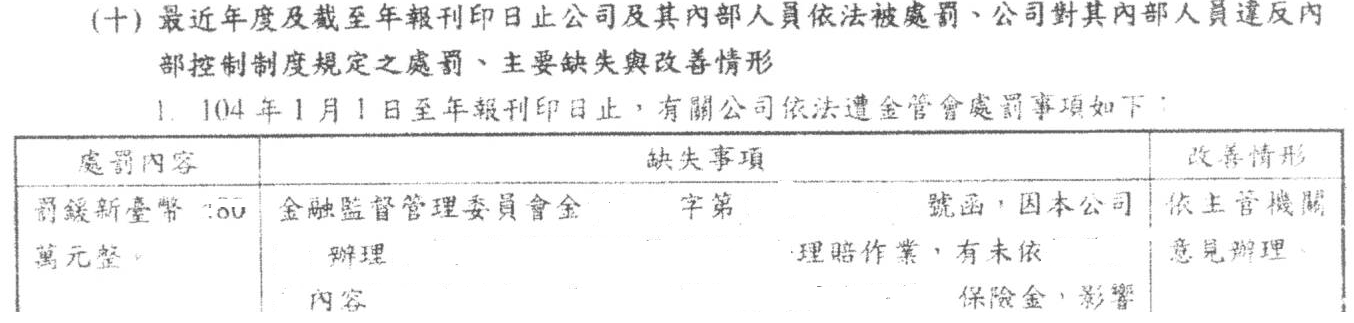 2
上櫃、興櫃公司應辦事項要點說明
我國企業因應新修正審計準則公報採用新式財務報告查核報告
  新式查核報告分階段適用時程圖
106年度
(107.4.30公告申報106年度財報)
105年度
(106.3.31公告申報105年度財報；另金融業半年度查核報告自106年半年度財報起適用)
3
上櫃、興櫃公司應辦事項要點說明
我國企業因應新修正審計準則公報採用新式財務報告查核報告(續)
  新式查核報告與現行會計師查核報告內容之比較
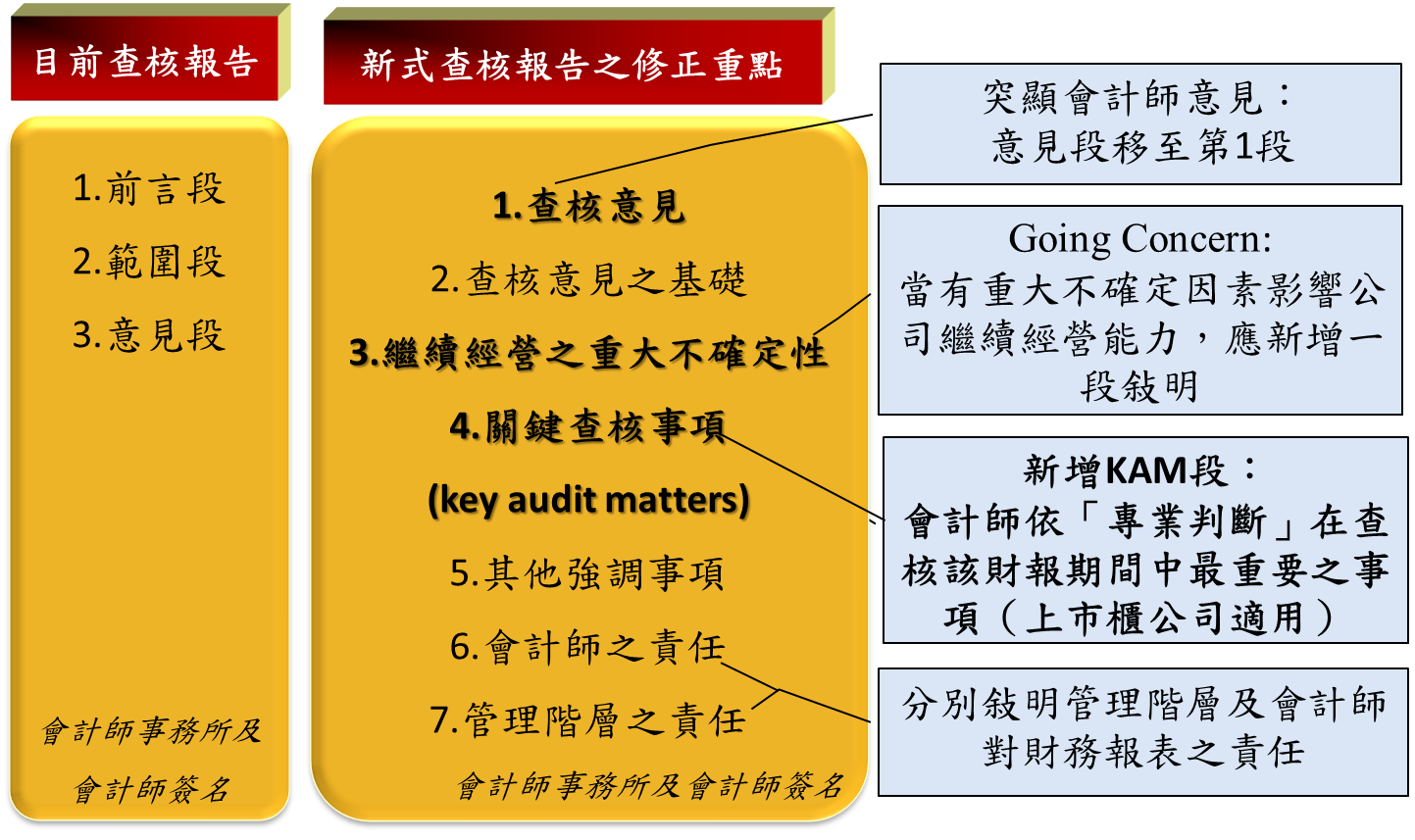 4
上櫃、興櫃公司應辦事項要點說明
我國企業因應新修正審計準則公報採用新式財務報告查核報告(續)
  因應新修正查核報告揭露關鍵查核事項(Key Audit
  Matters)，【公司治理單位】應與會計師充分溝通
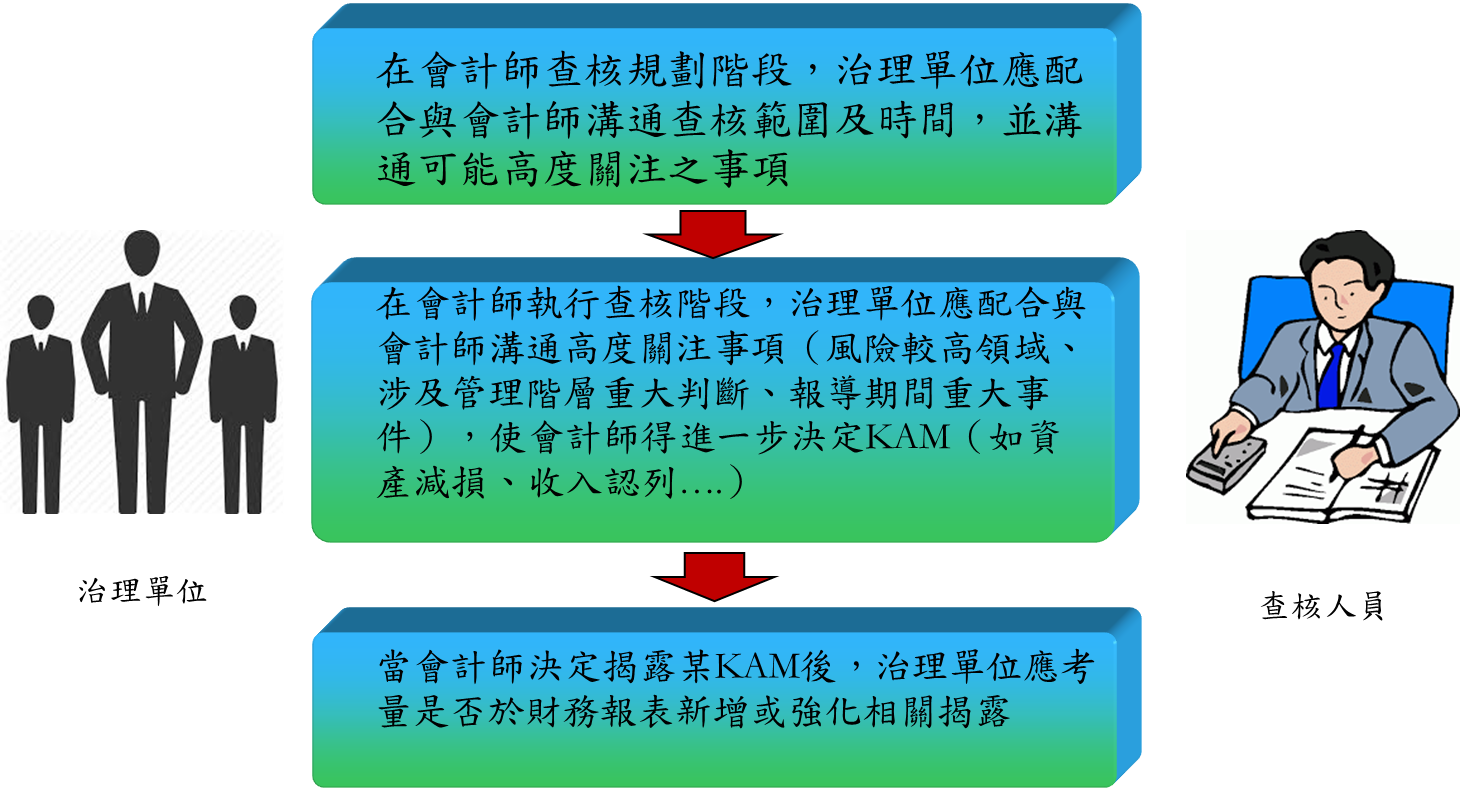 5
上櫃、興櫃公司應辦事項要點說明
資本市場之健全發展有賴各界共同努力
近期資本市場發生數起疑似內線交易、市場操縱、募集詐欺、財報不實及企業舞弊等證券不法重大事件，為維持資本市場之健全發展，除了外部稽核機制外(會計師、監理機關等)，企業內部防範機制更為重要。

上櫃、興櫃公司除了持續強化公司治理事前機制外(如內部稽核、獨立董事及監察人等)，據多項統計指出，來自內部人揭發事後機制亦為發現不法案件管道來源。
6
上櫃、興櫃公司應辦事項要點說明
資本市場之健全發展有賴各界共同努力(續)
荷蘭於2016年3月1日國會通過公司內部吹哨人政策條款之新法案，國際趨勢已漸提高吹哨人(whistleblower) 的地位及強化其法律保護。(國際公司治理發展簡訊)
「上市上櫃公司治理實務守則」規範上市上櫃公司宜設置匿名之內部吹哨管道，並建立吹哨者保護制度；本中心訂有「證券市場不法案件檢舉獎勵辦法」，提供檢舉人最高新臺幣300萬元之獎金。
7